人教版高中物理选修3-5
第3节 动量守恒定律
MENTAL HEALTH COUNSELING PPT
第16章  动量守恒定律
讲解人：xippt  时间：2020.5.25
课堂引入
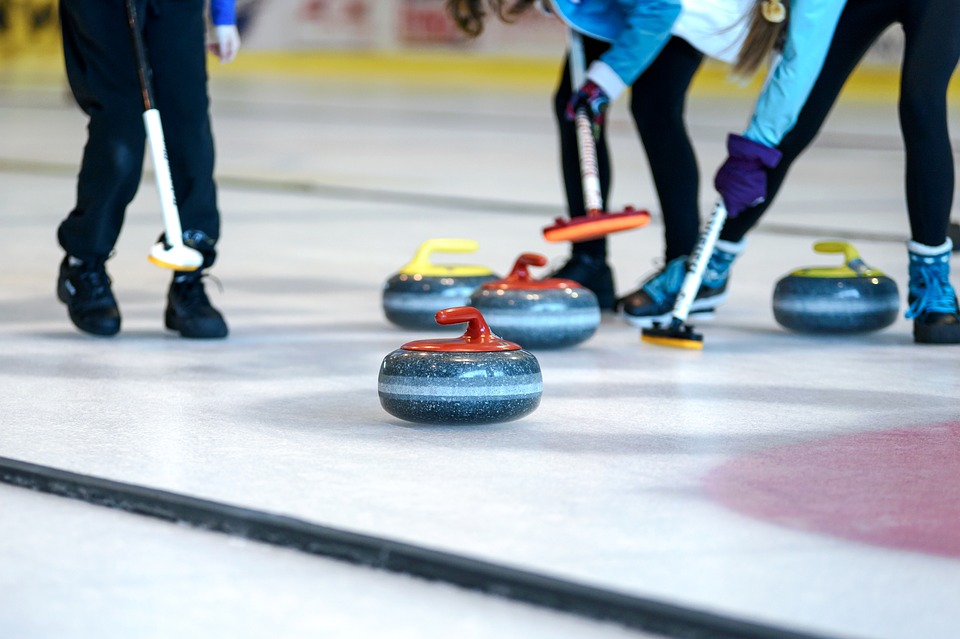 冰壶的滑行距离为什么这么长？
实验探究
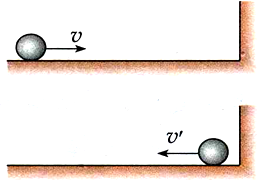 动量不变
单个物体
地面光滑，小球以v做匀速直线运动。
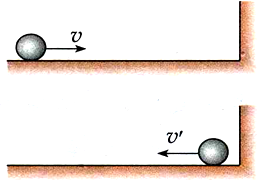 动量变化
发生碰撞后，小球反弹。
引起小球动量变化的原因是什么？
发生碰撞
小球受到力的作用
实验探究
对于单个物体，动量不变的条件是：
物体不受到外力的作用，保持原来状态不变。
外力
外界对物体施加的力，简称外力
实验探究
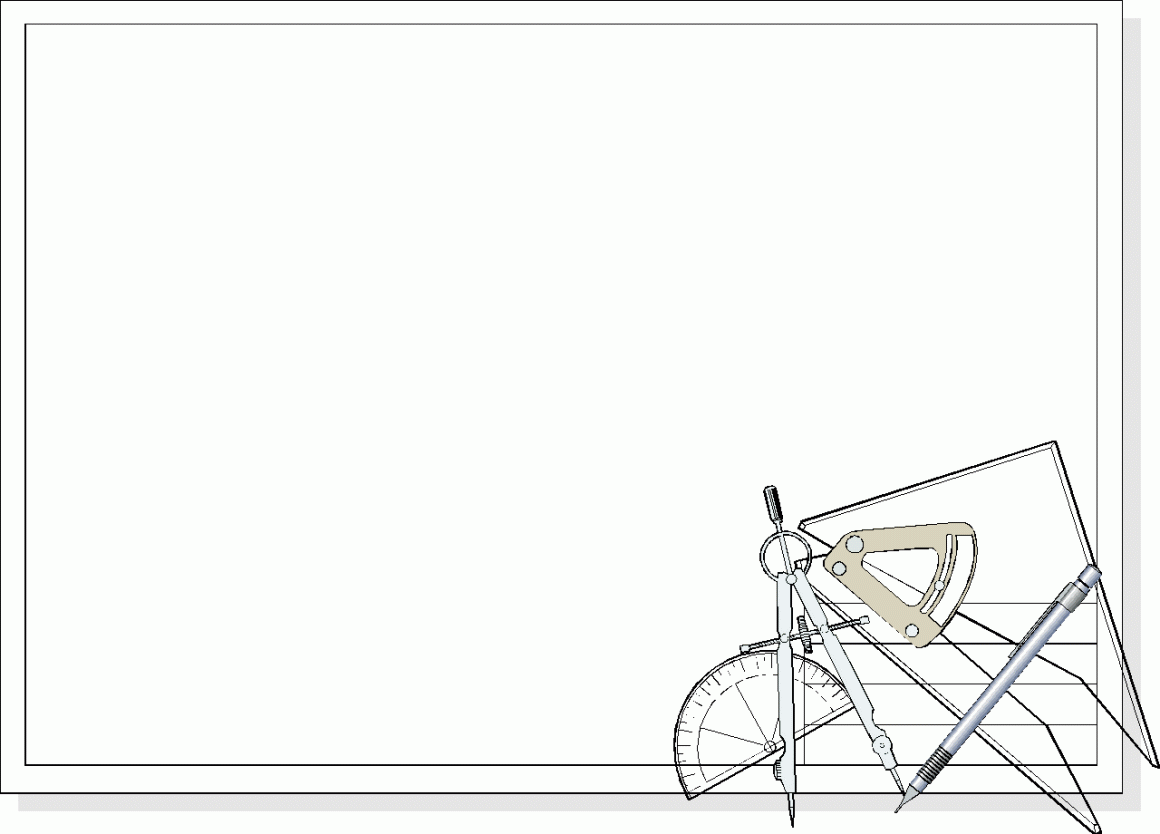 思考
v2′
v2
v1′
v1
m1
m2
m1
m2
碰 前
两个物体
碰 后
A
B
A
B
碰撞后，A、B小球各自动量有没有变化？
碰撞后，A、B小球的总动量是否发生变化？
思考与讨论
两个小球在光滑水平面上做匀速运动，质量分别是m1和m2，沿着同一直线向相同的方向运动，速度分别是v1和v2，且v1>v2，经过一段时间后，m1追上了m2，两球发生碰撞，碰撞后仍然在同一直线上，速度分别是v1′和v2′
v2′
v2
v1′
v1
m2
m1
m1
m2
思考与讨论
(1)碰撞过程中每个小球所受到的合力及其相应动量的变化?(假定m1 、 m2相互作用的平均作用力分别为F1 、 F2，作用时间为△t)
(2)两个小球在碰撞过程中所受到的平均作用力F1和F2有什么关系？
(3)结合动量定理，能否推导出碰撞前后动量守恒的表达式？
思考与讨论
N1
N2
F
F′
外力
内力
G2
G1
系统
系统：有相互作用的物体构成一个系统
内力：系统中相互作用的各物体之间的相互作用力
外力：外部其他物体对系统的作用力
结论：
m1v′1+ m2v′2= m1v1+ m2v2
p′1+ p′2= p1+ p2
思考与讨论
N1
N2
F
F′
v2′
v1′
v2
v1
G2
m1
m2
m1
m2
G1
以向右为正方向
对m1：
Ft = m1v′1- m1v1
对m2：
F′t = m2v′2 -m2v2
由牛顿第三定律得    -F′=F
-F′t = m2v2 - m2v′2 = Ft
一、动量守恒定律
1.  内容：如果一个系统不受外力，或者所受外力的矢量和为零， 这个系统的总动量保持不变。
2.  表达式
一、动量守恒定律
3. 动量守恒的条件
动量守恒定律成立的条件是：系统不受外力或者所受外力之和为零。
在具体应用中分如下几种情况：
⑴系统不受外力；
⑵系统受外力，但外力的矢量和为零；
⑶系统所受外力之和不为零，但系统内物体间相互作用的内力远大于外力，外力相对来说可以忽略不计，因而系统动量近似守恒；
⑷系统总的来看虽不符合以上三条中的任何一条，但在某一方向上符合以上三条中的某一条，则系统在这一方向上动量守恒。
二、动量守恒定律的理解及应用
1.系统性:  通常为两个物体组成的系统；
2.矢量性: 要规定正方向，已知量跟规定正方向相同的为正值，相反的为负值，求出的未知量是正值，则跟规定正方向相同，求出的未知量是负值，则跟规定正方向相反。
3.同时性: 公式中的v1 、v2是相互作用前同一时刻的速度，v1′ 、v2′是相互作用后同一时刻的速度。
二、动量守恒定律的理解及应用
4.相对性：动量大小与参考系的选取有关，各物体的速度必须是相对同一参考系的速度。一般以地面为参考系。如果题目中告诉的速度是物体间的相对速度，则要把它变换成对地的速度。
5.广泛性:不仅适用于宏观世界，也适用于微观世界；不仅能解决低速运动问题，而且能解决高速运动问题。
6.动量为状态量，对应的速度应为瞬时速度，动量守恒定律中的“总动量保持不变”指系统在整个过程中任意两个时刻的总动量相等。
典型例题
【典例1】.关于动量守恒的条件，下列说法中正确的是(          )
A．只要系统内存在摩擦力，动量不可能守恒
B．只要系统内某个物体做加速运动，动量就不守恒
C．只要系统所受合外力恒定，动量守恒
D．只要系统所受外力的合力为零，动量守恒
D
典型例题
课堂练习（多选）如图所示，A、B两物体的质量比mA∶mB=3∶2，它们原来静止在平板车C上，A、B间有一根被压缩了的弹簧，A、B与平板车上表面间动摩擦因数相同，地面光滑.当弹簧突然释放后，则有（            ）
A.A、B系统动量守恒
B.A、B、C系统动量守恒
C.小车向左运动
D.小车向右运动
BC
典型例题
【典例2】.如图所示，光滑水平面轨道上有三个木块A、B、C，质量分别为mA=mC=2m,mB=m，A、B用细绳连接，中间有一压缩的弹簧 (弹簧与滑块不栓接)。开始时A、B以共同速度v0运动，C静止。某时刻细绳突然断开，A、B被弹开，然后B又与C发生碰撞并粘在一起，最终三滑块速度恰好相同。求：B与C碰撞前B的速度。
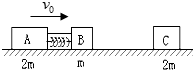 典型例题
【解析】三滑块共同速度为v，木块A和B分开后，B的速度为vB，绳子断裂A、B弹开的过程A、B系统动量守恒，以向右为正方向，由动量守恒定律得：
        （mA+mB）v0=mAv+mBvB，
B、C碰撞动量守恒
            mBvB=（mC+mB）v，
解得，B和C碰撞前B的速度为：
三、应用动量守恒定律解题的一般步骤：
1.分析题意，确定研究对象；
2.分析作为研究对象的系统内各物体的受力情况，分清内力与外力,确定系统动量是否守恒；
3.在确认动量守恒的前提下，确定所研究的相互作用过程的始末状态，规定正方向，确定始、末状态的动量值的表达式；
4.列动量守恒方程；
5.求解，如果求得的是矢量，要注意它的正负，以确定它的方向。
典型例题
【典例3】．在列车编组站里，一辆质量m1=1.8×104kg的货车在平直轨道上以v1=2m/s的速度运动，碰上一辆质量m2=2.2×104kg的静止货车，它们碰撞后结合在一起继续运动，求货车碰撞后的运动速度。
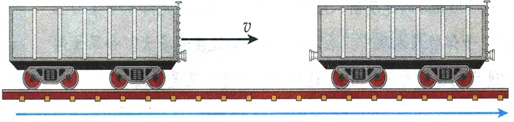 【答案】：0.9 m/s
典型例题
【典例4】．一枚在空中飞行的火箭，质量为 m，在某点的速度为v，方向水平，燃料即将耗尽。火箭在该点突然炸裂成两块，其中质量为m1 一块沿着与v相反的方向飞去，速度为v1。求炸裂后另一块的速度v2。
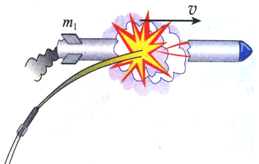 答案：
课堂小结
一、动量守恒定律的内容及表达式
如果一个系统不受外力，或者所受外力的矢量和为零，这个系统的总动量保持不变。
m1v′1+ m2v′2= m1v1+ m2v2
二、动量守恒定律成立的条件
1.  系统不受外力，或者 F外合 = 0
2.  F内 >> F外合
3.  若系统在某一方向上满足上述 1 或 2，则在该方向上系统的总动量守恒。
版权声明
感谢您下载xippt平台上提供的PPT作品，为了您和xippt以及原创作者的利益，请勿复制、传播、销售，否则将承担法律责任！xippt将对作品进行维权，按照传播下载次数进行十倍的索取赔偿！
  1. 在xippt出售的PPT模板是免版税类(RF:
Royalty-Free)正版受《中国人民共和国著作法》和《世界版权公约》的保护，作品的所有权、版权和著作权归xippt所有,您下载的是PPT模板素材的使用权。
  2. 不得将xippt的PPT模板、PPT素材，本身用于再出售,或者出租、出借、转让、分销、发布或者作为礼物供他人使用，不得转授权、出卖、转让本协议或者本协议中的权利。
人教版高中物理选修3-5
感谢各位的聆听
MENTAL HEALTH COUNSELING PPT
第16章  动量守恒定律
讲解人：xippt  时间：2020.5.25